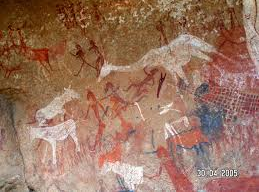 Art is a part of every human culture ever present on Earth.
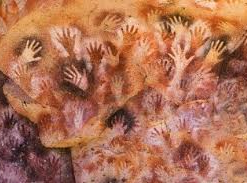 Nambia Cave Paintings, estimated at 2-6000 years old

Cueva de Las Manos, located Pertito Moreno, Argentina estimated13,000–9,000 years old
[Speaker Notes: Creating aRt is a part of the human experience.

Indeed it is one of the key activities, abilities, and needs that makes us human at all.]
The creation of art is an expression of our relationship with self, others and our environment or situation.

Frida Khalo, The Two Fridas, 1939
[Speaker Notes: As human beings we are always in relationship with ourselves, one another and the environment that surrounds us.  
In many ways the creation of art is an expression of these relationships.

Art is color, shapes, symbols, imagery used for the expression of often complex emotion al states.  

We create art to explore and then share these emotions.]
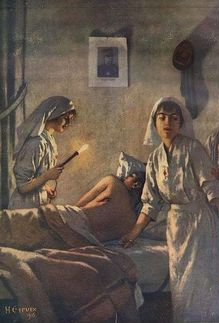 We create art to be in relationships, as much as to express relationships.
Henri Gervex, Les infirmières, 1915
[Speaker Notes: We create images or art in fact to be in relationship with these emotions and others in these emotions.  

It could be argued that,  Art is the very first innovation or tool ever created to facilitate caring and relationship.]
Nursing is an Art: 
and if it is to be made an art, it requires an exclusive devotion as hard a preparation as any painter's or sculptor's work; 
for what is the having to do with dead canvas or dead marble,
 compared with having to do with the living body, the temple of God's spirit? 
It is one of the Fine Arts: I had almost said, 
the finest of Fine Arts.
~ Florence Nightingale
* first published as a eulogy to an unnamed nurse in Good Words
Wayne Pascall
Retrieved Nov 25, 2018, www.fineartamerica.com
[Speaker Notes: Our nursing practice is a beautiful blend of science and art. An inspiring example of these two powerful cultural influences in relationship.  Read quote.]
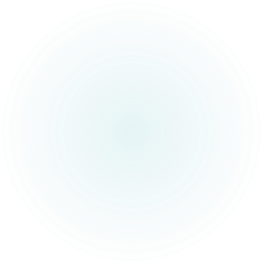 Images of Joy WorkshopShanna D. HoffmanRN, MSN, AGCNS-BCDirector of Integrative NursingDana Farber Cancer InstituteNovember 29th , 2018Joy in Practice Symposium Simmons University
Our Intention: 
To create expressive digital images as a tool for connection and spreading joy in nursing practice
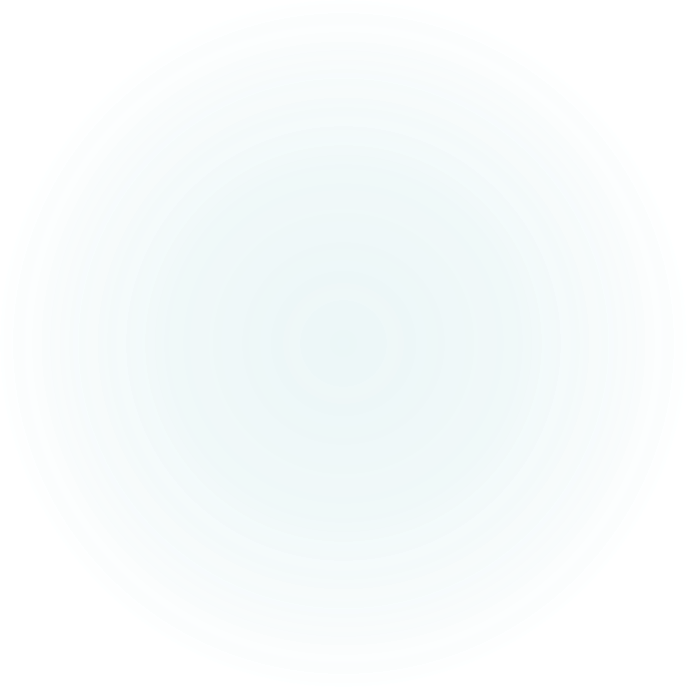 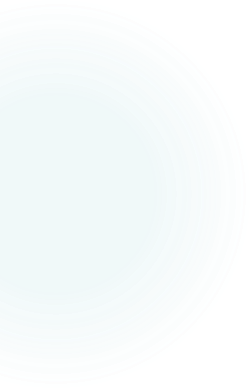 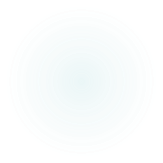 [Speaker Notes: Today we have devoted to exploring the joy we find in our nursing practice.  So we would like to give you an opportunity to create and then share images that represent the joy you find in practice.  Rather than breaking out the paints and pastels we are going to apply the awesome technology of our age to facilitate this. 

My name is Shanna Hoffman and I am the director of our Integrative Nursing program at Dana Farber Cancer Institute.  I am now going to introduce you to our creative tool.]
Joy in my practice looks like…
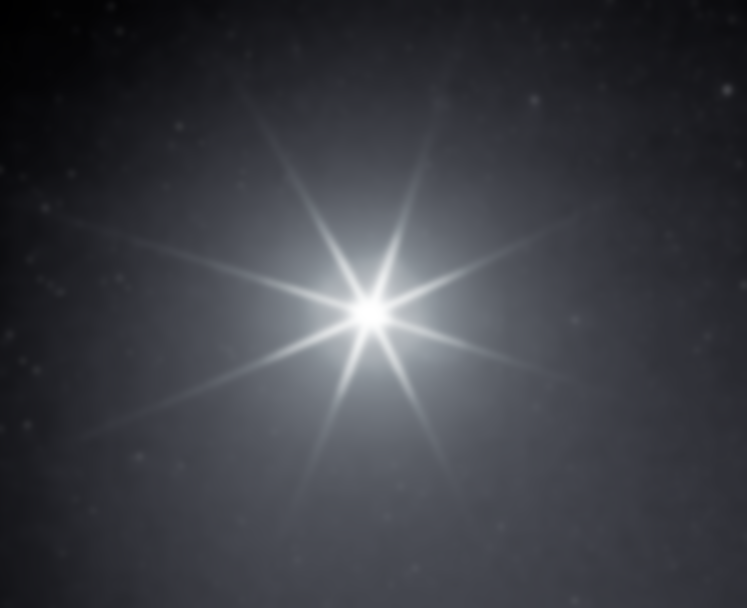 Thank you to Our Group Facilitators!
Marie Borgella
Lauren Sullivan
Carolyn Hayes
Kerry Parsons
Stephanie Ahmed
Denise Corbett-Carbonneau
Thank you all for your creativity and sharing your joyful images!
References
Carroll, N. (2004.) Art and Human Nature.  The Journal of Aesthetics and Art Criticism, Special Issue: Art, Mind, and Cognitive Science, 62(2): 95-107.
Kreitzer, M. J. & Koithan, M. (2019.) Integrative Nursing. New York: Oxford University Press.  
Morriss-Kay G. M. (2010.) The evolution of human artistic creativity.  Journal of Anatomy, 216(2): 158–176.